The Emerging Principle of  Common Concern of Humankind
World Trade Institute, Bern
02 July, 2016
Zaker Ahmad
PhD Candidate
The Problem of Managing Commons
Taking collective action to manage common interest is difficult both within and beyond States 
Domestic examples
Common pasture
Sustainable management of a forest or a lake
International examples
Global human rights enforcement system
Combating anthropogenic climate change
Protection and preservation of biodiversity
[Speaker Notes: Message: Problems with ‘commons’ can arise in any level of governance. It does not only comprise of problems involving natural resources.]
The Problem of Managing Commons
Tragedy of the Commons (Hardin, 1968)
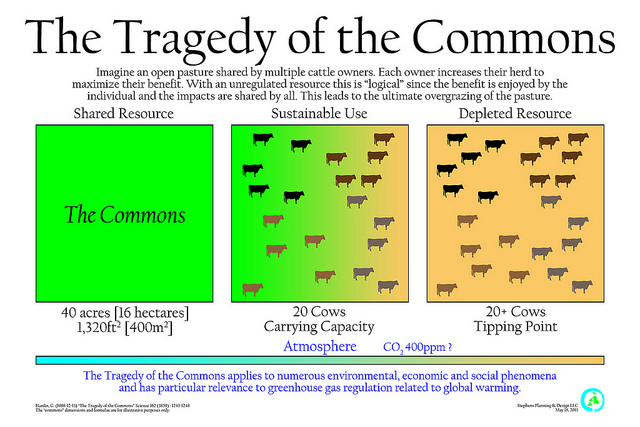 Image source: http://www.jborden.com/wp-content/uploads/2015/02/tragedy_commons.jpeg
[Speaker Notes: Illustrating the tragedy of commons!]
The Problem of Managing Commons
Internationally, managing commons is especially problematic because of two interconnected reasons
Disconnect between international and domestic law
Notion of Permanent Sovereignty of States

Can international law allocate appropriate powers in appropriate levels of governance so as to efficiently tackle collective action problem?
[Speaker Notes: Focusing on where the change needs to happen.]
Five Storey House
Public international constitutional law (UN, WTO, VCLT and other fundamental rules)
European constitutional law (EUT, TFEU)
Federal constitution
Constitution of sub-federal entities (Cantons)
Constitution of Communes
[Speaker Notes: Although common concern problems occur in all levels, the study mainly focuses on the top layer (i.e. public international law). However, the theoretical design of the five-story house allows the upper norms to influence resolution of common concern problem in the lower norms in a balanced fashion.]
Evolution of Common Concern
The idea has found expressions (in introductory parts) in different international agreements 

1992 - UNFCCC (Climate Change)
1992 - CBD (Biological Diversity)
2005 -  International Health Regulations (WHO)
2001 - ITPGRFA (Plant Genetic Resources) 
2003 - CSICH (Intangible Cultural Heritage)
2015 -  Paris Agreement (Climate Change)
[Speaker Notes: This and the next slides would quickly sketch the evolution of the expression to show that it is not absolutely new.]
The Evolution of Common Concern
Preamble, para 11 (also appears in the decision CP.21)
Acknowledging that climate change is a common concern of humankind, Parties should, when taking action to address climate change, respect, promote and consider their respective obligations on human rights, the right to health, the rights of indigenous peoples, local communities, migrants, children, persons with disabilities and people in vulnerable situations and the right to development, as well as gender equality, empowerment of women and intergenerational equity
[Speaker Notes: We can observe ‘snowballing’

Gaining more recognition, being linked to other fundamental concepts of common interest, while highlighting the need for international cooperation in these areas

It’s the logical next step to raise the question that what is the content of Common Concern]
Legal Issues
What is the normative value and content of “Common Concern of Humankind”?

Does it inform the interpretation of the respective agreement and of other, related agreements? 

Does it has the potential to develop into a legal principle?
Hypothesis
Common Concern of  Humankind should be understood as depicting problems relating to the production of Public Goods, which cannot be solved by a single State
Common concern thus has three dimensions:
Hypothesis
Implications
A common framework to assess global shared problems (e.g. migration, climate change, humanitarian crisis)

Responding to shared problems is not a matter of right, but a matter of ‘obligation’ for the governments

Strengthening laws’ connection to core moral values

Civil society can play a role in building the critical mass
Migration as a Common Concern
THANK YOU
zaker.ahmad@wti.org
Literature
Thomas Cottier, Philipp Aerni, Barış Karapınar, Sofya Matteotti, Joëlle de Sépibus, Anirudh Shingal, ‘The Principle of Common Concern and Climate Change’, in: 52 Archiv des Völkerrechts 52, 293-324 (2014)

Krista Nadakavukaren Schefer, Thomas Cottier, ‘The Responsibility to Protect (R2P) and the Emerging Principle of Common Concern’, in: Hilpold, Peter (ed.). Responsibility to Protect (R2P). A  New Paradigm of International Law? Leiden: Brill Nijhoff 2015, p. 123-142.

Thomas Cottier, Sofya Matteotti-Berkutova, ‘International environmental law and the evolving concept of ‚common concern of mankind’’, in: Cottier, Thomas / Nartova, Olga / Bigdeli, Sadeq Z. (eds.). International Trade Regulation and the Mitigation of Climate Change. Cambridge 2009, S. 21-47).

Brown Bag Seminar, World Trade Institute, The Emerging Principle of Common Concern – Introducing the SNF Project, Feb. 2006, Podcast available at https://cast.switch.ch/vod/clips/2la48isrnk/streaming.html